April 20, 2016 Please Do Now
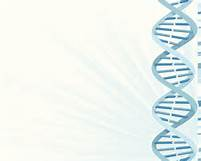 Sharpen Pencil
Collect Please Do Now from blue basket, clicker, chrome book, pen/pencil that works
Take out Textbook and complete please do now on own
Agenda
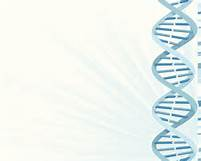 Please Do Now
DOL
Video Clip
Complete Asexual / Sexual Reproduction Playlist
Exit Slip.
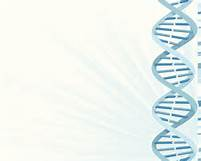 DOL/Exit Slip: Asexual/Sexual Reproduction
Directions:  Use the word bank to complete the chart below/ click in correct answer choice using the All In Clickers.  (See Pg.211 for same chart below)  If answer is yes click in A / If answer is no click in B
Word Bank
Yes
No
Tuesday
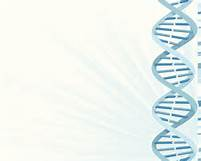 Please Do Now
Directions: Read pgs. 204-212 silently to self.  Use information collected to complete questions below (? On pg.212)
Wednesday
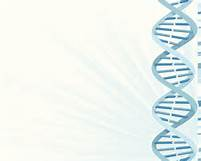 Review of Asexual vs Sexual Reproduction
https://www.youtube.com/watch?v=LuQE7N2hGRQ
https://www.youtube.com/watch?v=O4aiBi_ontE
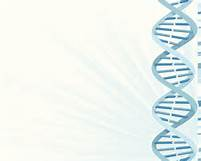 Complete Playlist: Asexual / Sexual reproduction
1. Asexual / Sexual Reproduction Note Outline
2. Asexual / Sexual Reproduction Poster
3. Types of Reproduction Task Cards
4. Heredity / Mendel Genetics Note Outline
5. Heredity / Mendel Genetics Foldable

Resources to Assist: Journal Notes, power points, textbooks, www.coachpease.com, www.marshscience6.blogspot.com
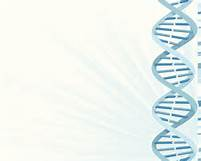 Name: __________________ Class Per: __
Exit Slip:
Compare / Contrast asexual to sexual reproduction by completing a Venn diagram
Sexual
Asexual
Both